Новая система презентации электронных книг в системе «Научное наследие России»
Погорелко К.П.
БЕН РАН
Существующая структура системы
Система презентации
Система подготовки
 метаданных
Система подготовки
 электронных книг
Недостатки
Дублирование информации повышает вероятность ошибок и вызывает дополнительные затраты на их контроль
Сложность модификации и сопровождения большой системы
Предлагаемая структура системы
Система подготовки
 метаданных
Система презентации
 метаданных
Система презентации
 электронных книг
Система подготовки
 электронных книг
Характеристики новой системы презентации
Работа с различными типами изображений (bmp,emf,exif,gif,jpeg,png,tiff)
Преобразование изображений «на лету» по требованию пользователя
Стабильность ссылок (отсутствие технологических подробностей реализации в ссылках - .asp, .aspx, .php и тд)
Возможность отслеживания и блокировки массового скачивания изображений
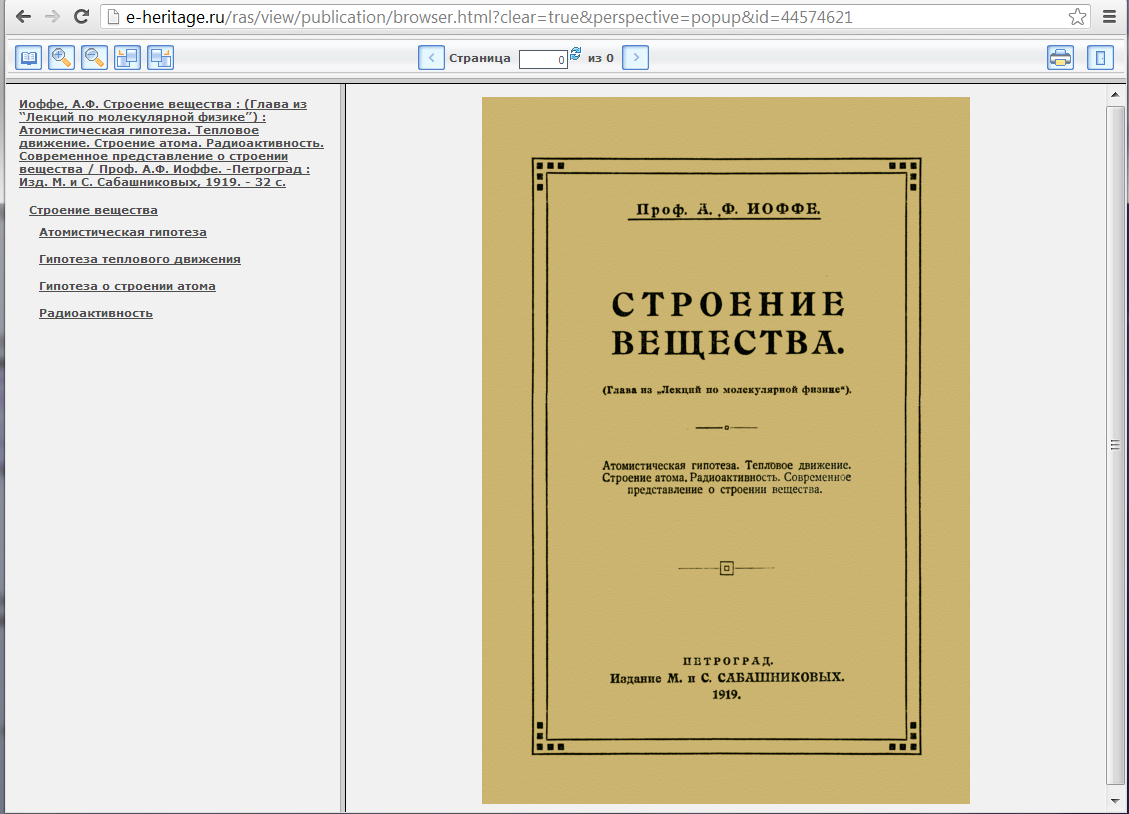 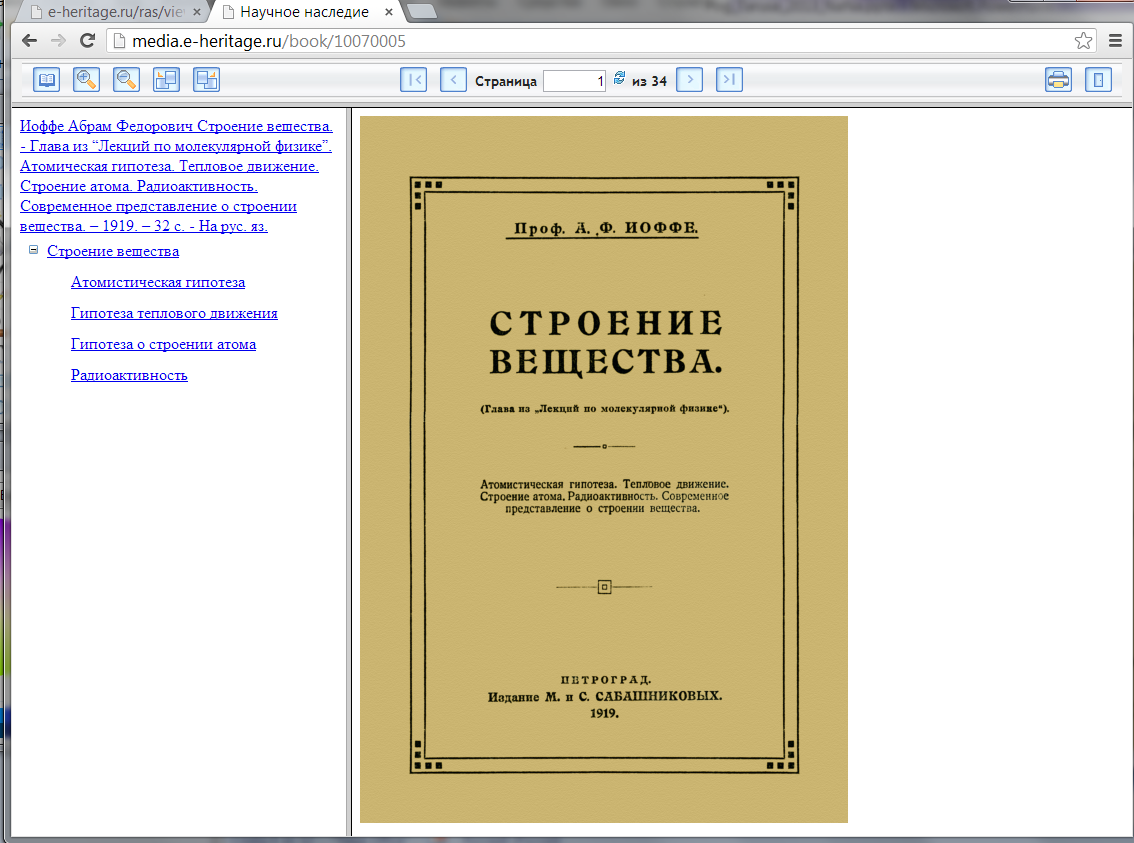 Временные характеристики ответа системы (общее время)
Байты
(исходный
Файл)
Файл
результата
миллисекунды
Этапы обработки изображения
Получение информации о требуемом файле с SQL сервера
Поиск файла
Чтение файла
Изменение размера
Поворот
Генерация результата (.png)
Временные характеристики чтения файла
байты
миллисекунды
Временные характеристики изменения размера
Временные характеристики генерации результата (.png)
Временные характеристики преобразования изображений
Реализация
Web-приложение на платформе Microsoft  ASP.NET c использованием MVC 3;
Преобразование изображений - библиотеки .NET Framework 4.0;
JavaScript библиотека - jquery-1.9.1;
Благодарю за внимание!
К.П. Погорелко
БЕН РАН
pog@mi.ras.ru